６月議会報告
金沢市議会議員　
広田みよ
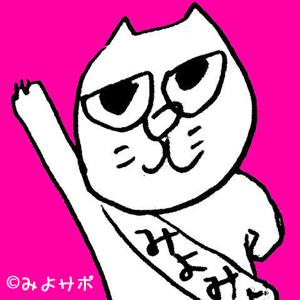 主な補正予算
全会計　　　１３億３２９２万７千円
　一般会計　　　　８億８６７２万７千円
　企業会計　　　　４億４６２０万円

道路・河川改修、料亭改修補助事業、小中学校耐震化など
そのうち、
①各店舗誘致促進事業費に疑問
②個人番号カード公布事務費
③連携中枢都市圏形成費
に反対。
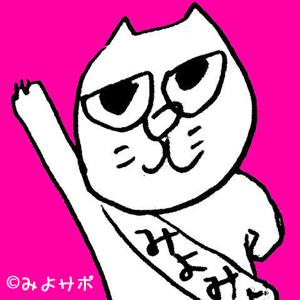 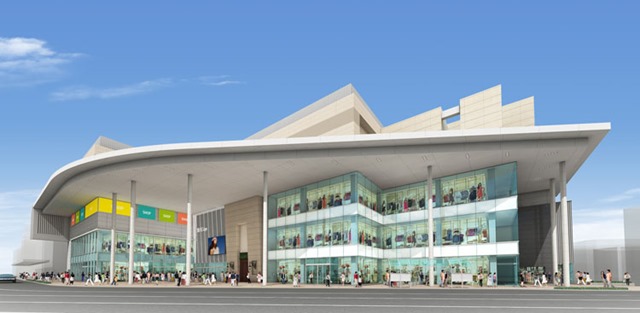 片町きらら
片町A地区市街地再開発ビル
２０１７年９月オープン予定
建設費５４億中３４億の税金投入
一切合切、特定業務代行方式にて清水建設が受注
テナント予定・・H＆M、ロフト、アーバンリサーチなど（１～３階）、アルカンシエル金沢 （結婚式場４，５階）と大手
そこに、①補助金３０００万円！×２店舗
大企業呼び込み型になってないか？
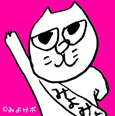 ②マイナンバーがはじまる！
今年の１０月から、マイナンバーをお知らせ
マイナンバーカード公布の専用窓口も設置予定
しかし、韓国やアメリカではすでに「なりすまし」や不正が多発。
日本でも６月に年金流出１２５万件→危ない！
しかも今国会で、検診結果や銀行口座までも管理しようとしている・・
プライバシーと情報漏えいの危険性から反対。
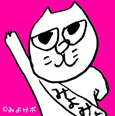 ③連携中枢都市圏
３市２町（白山市、かほく市、野々市市、津幡町、内灘町、
と連携を密にとは言うものの、
行政投資、経済機能、人口集積をはかるもの
→公共施設の統廃合、相互利用、あらたな公共事業、
　農村部には人は住まわせない
そして、道州制への道

どこに住もうと、自治と憲法が生かされるまちづくりこそ必要。
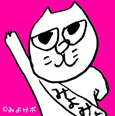 意見書・請願・陳情
・マイナンバー導入中止を求める意見書
・雇用の安定を求める意見書
・安保法制慎重審議を求める意見書
・主権者教育に関する意見書
・ドローンの適正かつ有効な活用を求める意見書
・CCRC構想に関する意見書
・少人数学級をすすめる意見書
・国保の減額措置の見直しを求める意見書
・安保法案の廃案を求める請願
・米価暴落対策を求める請願
・TPP中止を求める請願
・消費増税１０％中止を求める請願
・政務活動費に関する陳情
・家庭ごみの有料化中止を求める陳情
採決結果
一般質問・ごみの有料化・教育行政・妊娠・子育て支援・ライフライン
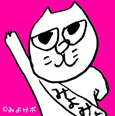 ごみの有料化
金沢市は、「ごみの減量化」「資源化率の向上」のためと言うけれど・・
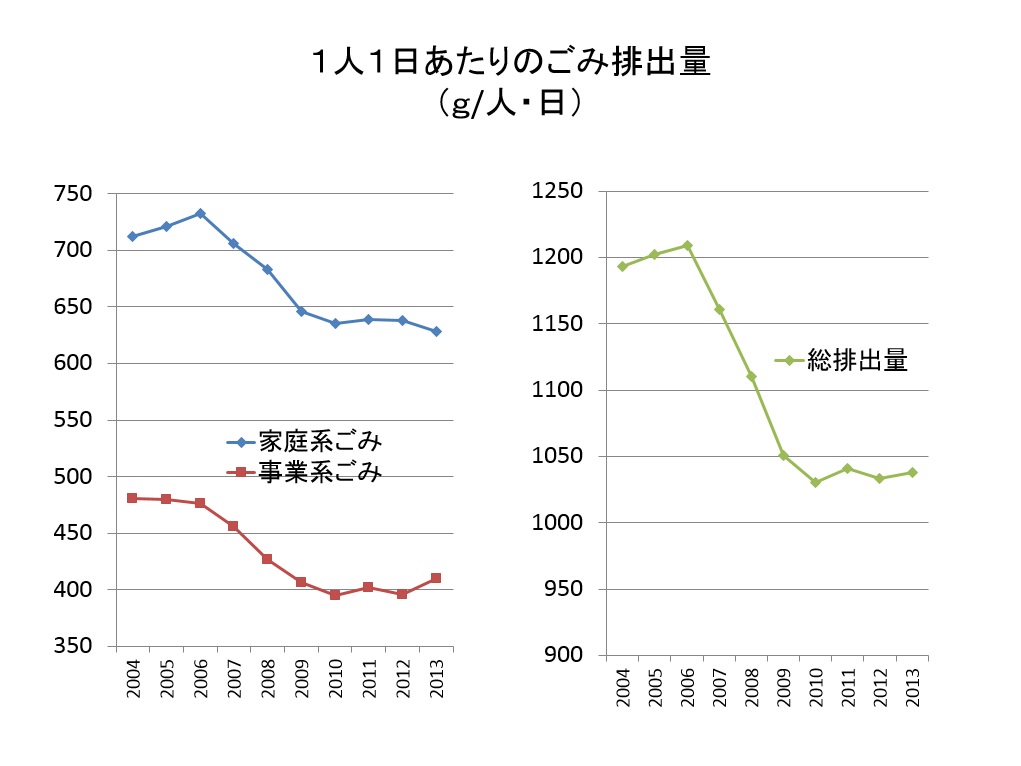 減っているし、
家庭系ごみは
中核市４３市中８位！
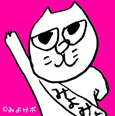 ２４年度に西部環境エネルギーセンター稼働にともない、分別変更
金沢市は、資源が減った
理由を、
「一部の市民の誤解」
としている
→市民への責任転嫁
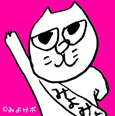 そもそも、ごみとはなにか？資源とはなにか？
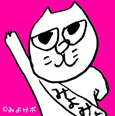 数字があいまいである以上
科学的に有料化に効果を見出す
ことはむずかしいのではないか。
川上からの対策がやはり重要
金沢市が集めるごみだけでなく、全体のごみ
で考える。
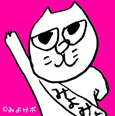 どの角度からも問題
・地方自治法からみて税金の二重取り
・市民の負担増
・不法投棄、不適切廃棄の心配
・有料化して財源どうするのか
・あらたな公共事業投資
・製造者責任、事業者責任の回避
・資源化のごまかし
・
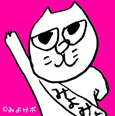 そもそも
多くごみを出す人は、多く払えと
市は言うけれど、

市民にばかり負担をおしつける
箱もの優先のさかさま行政こそ

見直すべき！！
多く出す人も、少ない人も有料化は同じ。
多く出す人は多く出せという考えでごみは本質的には減らない。

有料化政策と減量化は別次元。

市のやるべきことから目をそむけさせ、市民の責任にしさらに負担までさせようとしている。箱もの優先しているさかさま行政こそ見直すべき！
教育行政について
・耐震化と統廃合

・中学校選択制の廃止

・通学区域再編

・小中一貫教育（金沢独自）
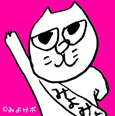 妊娠・子育て支援
・子どもの医療費助成制度
　　　　　　　　　　　　　　いよいよ７月からワンコイン
・第３子保育料無料化
　　　　　　　　　　　　　来年度はどうなる？
・不妊治療について
　　　　　　　　　　　　相談窓口はどうか？
　　　　　　　　　　　　　　　　　男性の不妊治療にも
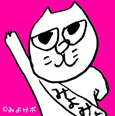 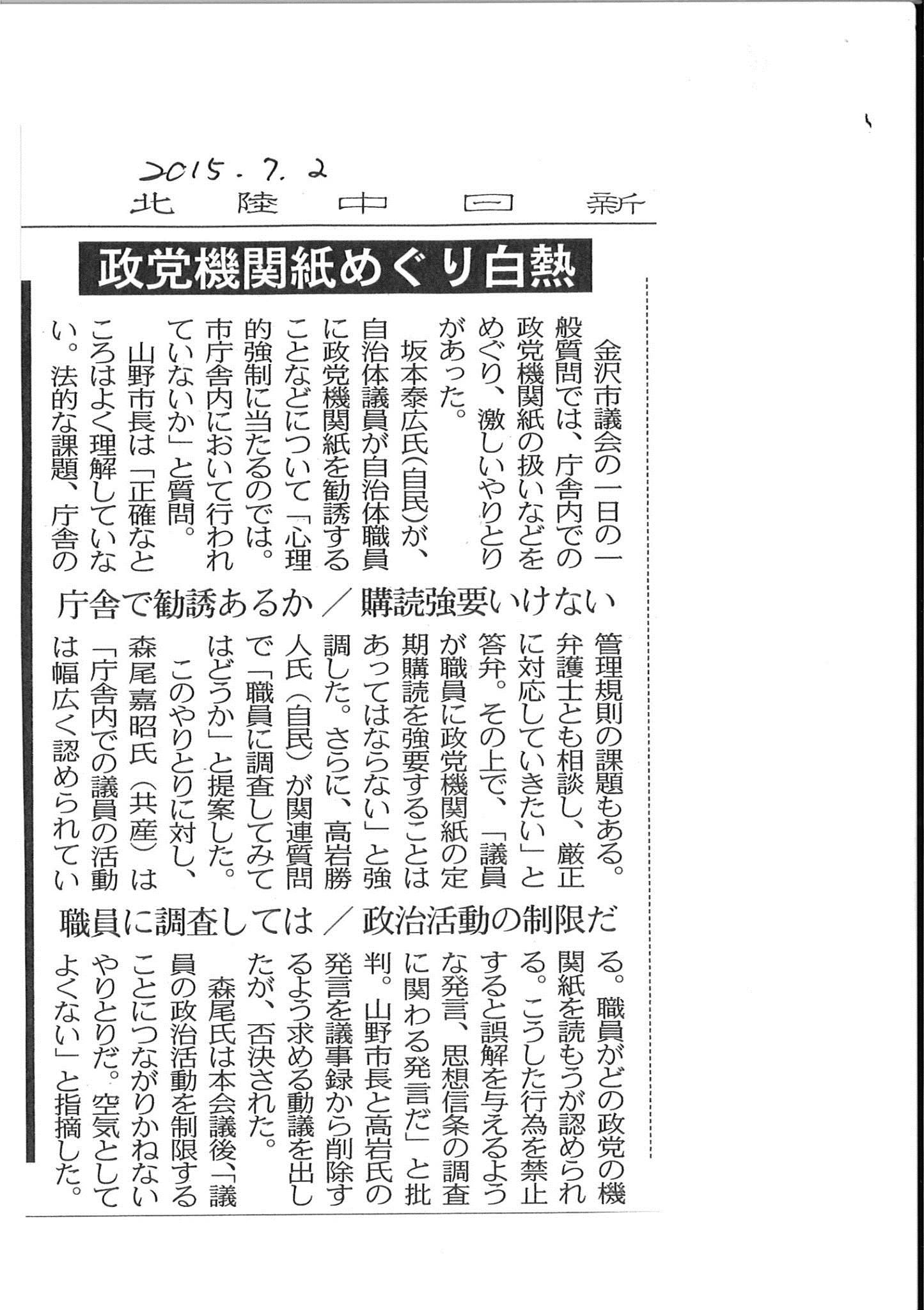